The logit transform
%let b0=-6;
%let b1=.10;

data logistic;
  do x=0 to 125;
    prob=exp(&b0+&b1*x)/(1+exp(&b0+&b1*x));
    logit=log(prob/(1-prob));
  output;
end;
run;

proc sgplot data=logistic;
series x=x y=logit;
run;
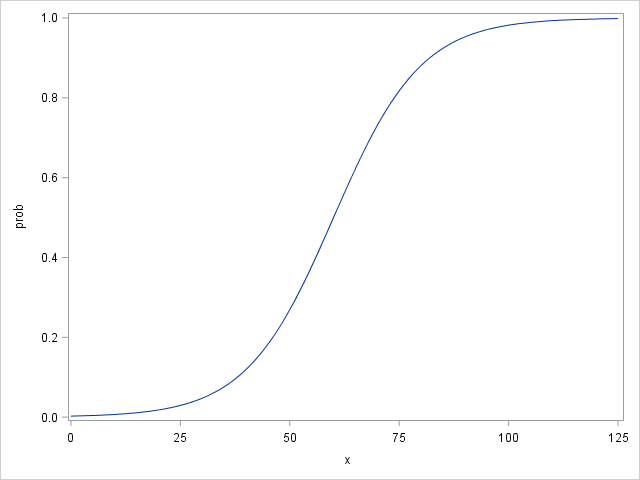 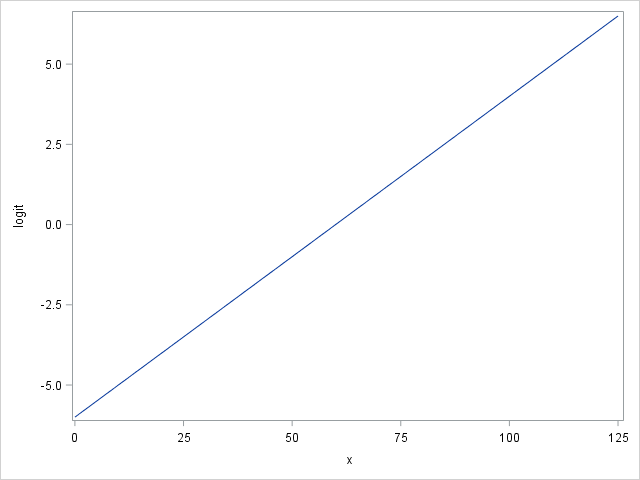 Logit
Transform